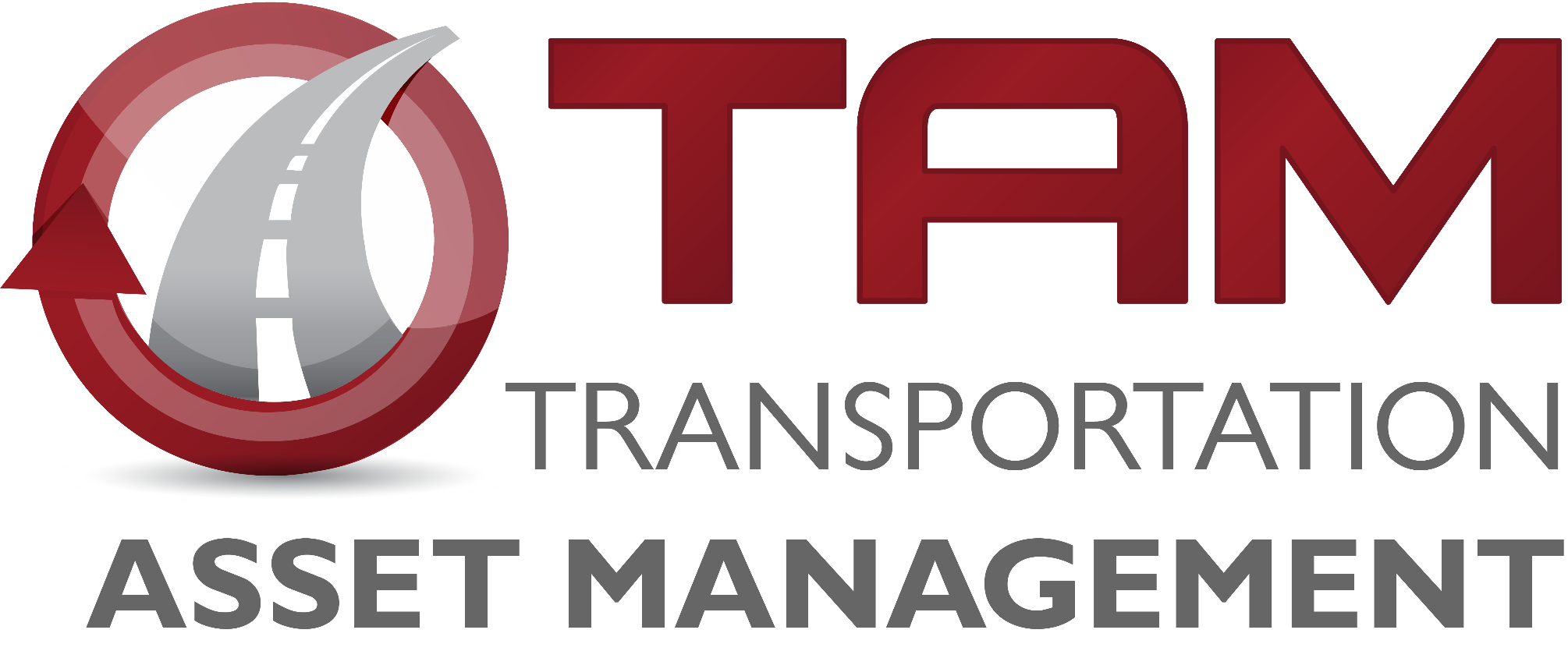 Transportation Commission Workshop
March 8, 2022
Matt Haubrich
TAM Administrator
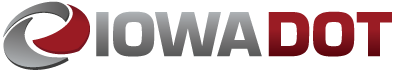 Transportation Asset Management
Information to Inform Decisions
Nov-2021 – Bridge Management
Dec-2021 – Pavement Management 
Jan-2022 – Interstate Plan Update
Feb-2022 – Integrated Corridor Management (ICM) Update
Mar-2022 – Program Trade-off Analysis
May-2022 – Draft Program Asset Management Summary
3
Program Trade-off Analysis
Cost Comparisons for Investment Options
$10M investment results in approximately:
1 mile of new expressway
4 miles of 2-lane pavement reconstruction
20 miles of pavement resurfacing
3 bridge replacements
5
[Speaker Notes: Using average costs from the 2022 “Transportation Construction Costs” fact sheet., Scott Neubauer gave bridge estimates (replacement = $3M each).]
Program Summary
Table below adapted from program development materials presented in previous Commission workshops
Key assumptions:
Flat revenue in outer years
Interstate investment will be funded at approximately $330M per year
Program targets for future years will be adopted by future Commission action
6
[Speaker Notes: Make sure to mention the assumptions]
Stewardship Funding Summary
7
[Speaker Notes: Only difference is the Non-Interstate Stewardship]
Stewardship Performance Comparison
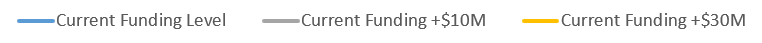 8
[Speaker Notes: Removed the 75% scenario that we showed last year.]
How We Set Targets
Good roads cost less.  If we maintain assets in good condition, we can minimize their lifecycle cost.  In the long run, this allows us to invest in other priorities.
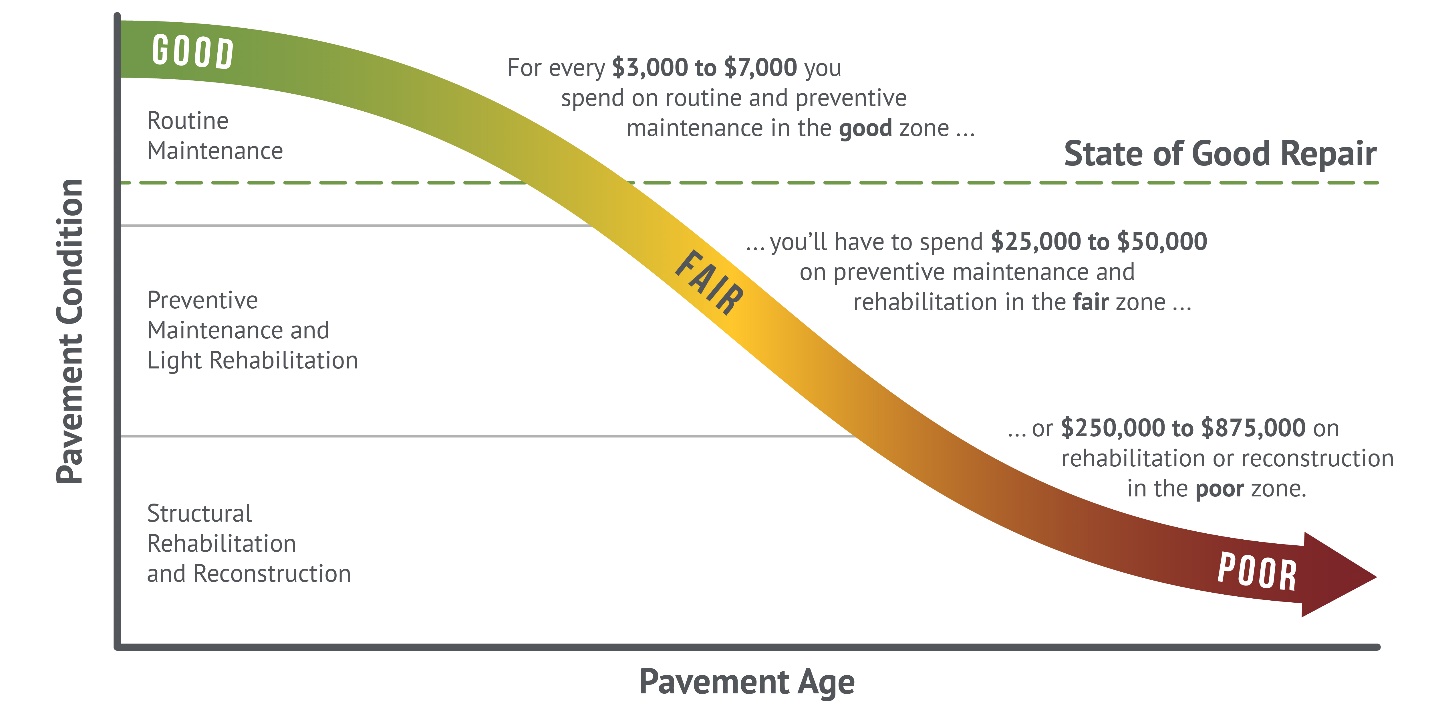 9
[Speaker Notes: This graphic came from the Pavement LCP report done by HDR and APTech.  It’s an update of the old Byron Shire Council graphic that we had been using.]
Summary
From previous presentations:
We have a “wave” of bridges built in the 1960s and 1970s that are all getting to the point where major rehab or replacement is needed
At current replacement rates, we’re implicitly expecting pavements to last 120 years (we currently design for 40-year life cycle)
Operations (e.g. ICM, TSMO) strategies allow us to maximize our existing infrastructure investments
Significant deterioration of pavements and bridges is forecast to occur without steady growth in stewardship spending.
10
Recommendations
Consider step-increase in stewardship investment and support steady growth in investment in order to maintain a state of good repair across the primary highway system.
Limit future capacity expansion to locations with forecast congestion that cannot be addressed effectively through operational improvements.
11
[Speaker Notes: Consistent with SLRTP – focus on stewardship and modernizing the system]